Grundlagen der Statistik
Claudia Lamina
Medical University Innsbruck, Division for Genetic Epidemiology
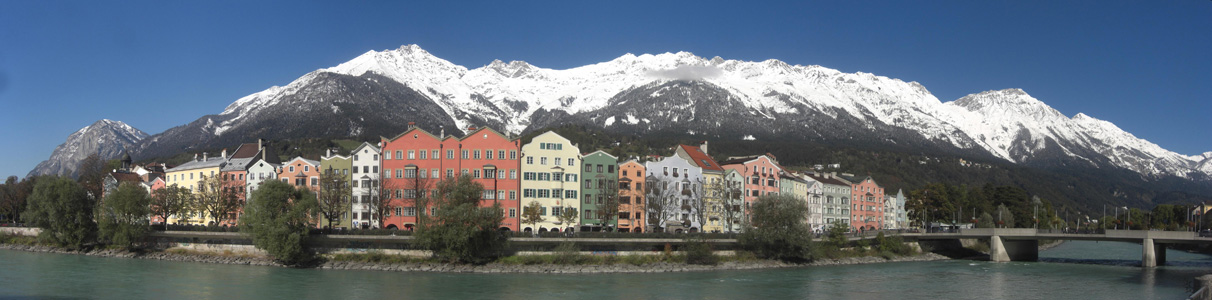 Einleitung
Intention: Von der Stichprobe auf die Grundgesamtheit schließen  







Voraussetzung: Repräsentativität der Stichprobe
Statistische Methoden beziehen Unsicherheit mit ein, die durch die Stichprobenziehung entsteht
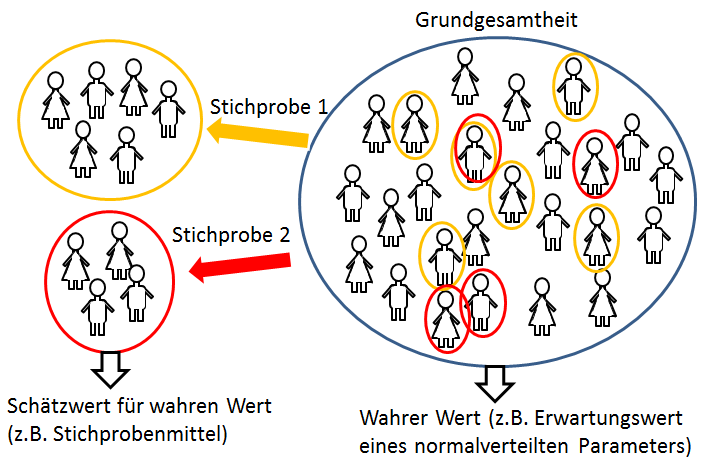 Einleitung
Verschiedene Stufen der statistischen Auswertung
Deskriptive Statistik
Mittelwerte, Median
Tabellen mit Prozentangaben
Graphiken

Parameterschätzung mit Konfidenzintervallen
Hypothesenprüfung (statistische Tests, p-Werte)
Statistische Modellierung / Risikoabschätzung (Regressionsmodelle)
 reine Beschreibung der eigenen Daten
 Schließen auf Grundgesamtheit
Deskriptive Statistik: Deskriptive Tabellen
Beispiel: Mittelwert, Quantile and Standardabweichung einer Populationbasierten Studie (n=1457) 

Typische 
Tabelle1:
Beispiel Median: 50%-Percentil (50% der Daten kleiner, 50% größer)
Alter der Patienten:  65, 66, 69, 70, 72, 75, 78  Mittelwert = 70.7; Median = 70
+ 1 Patient:         25, 65, 66, 69, 70, 72, 75, 78  Mittelwert = 65; Median = 69.5
Allgemein: Robust gegen Ausreißer/schiefe Verteilungen: a-Quantil / a % Percentil
50% of the data are lower, 50 % are higher than the median
Deskriptive Statistik: Graphische Darstellungen
Boxplot
Histogramm
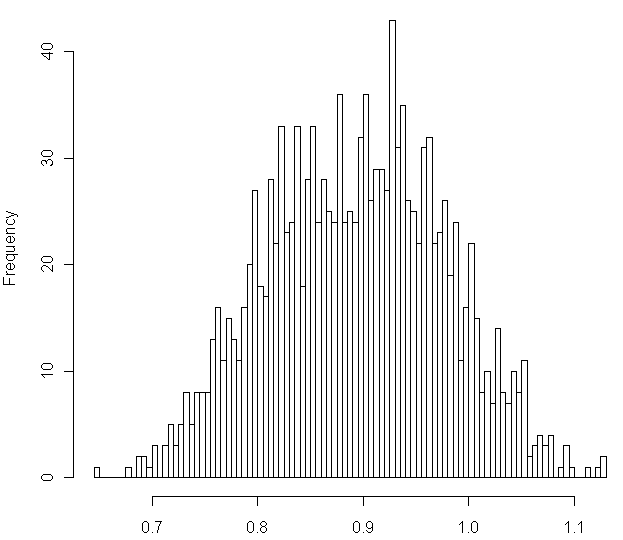 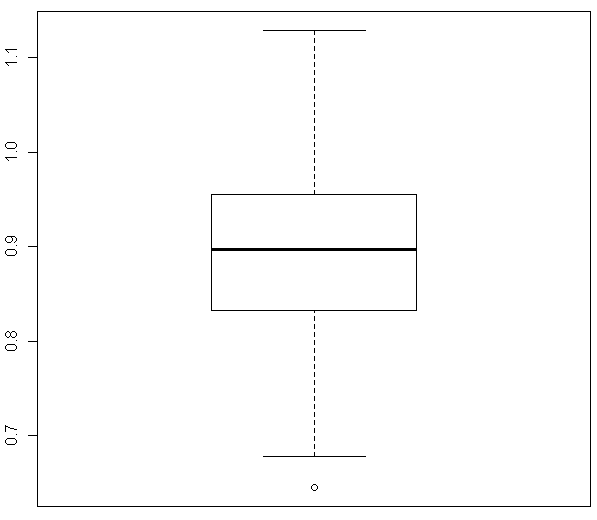 Größter Wert (ohne Ausreißer)
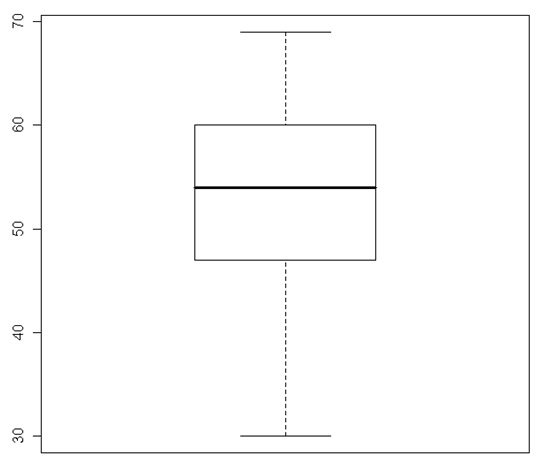 Oberes Quartil
= 75% Percentil
Inter- quartils Abstand
Median
Symmetrische, annähernd normalverteilte Variable
bis zu 1.5*Inter- quartils Abstand
Unteres Quartil
= 25% Percentil
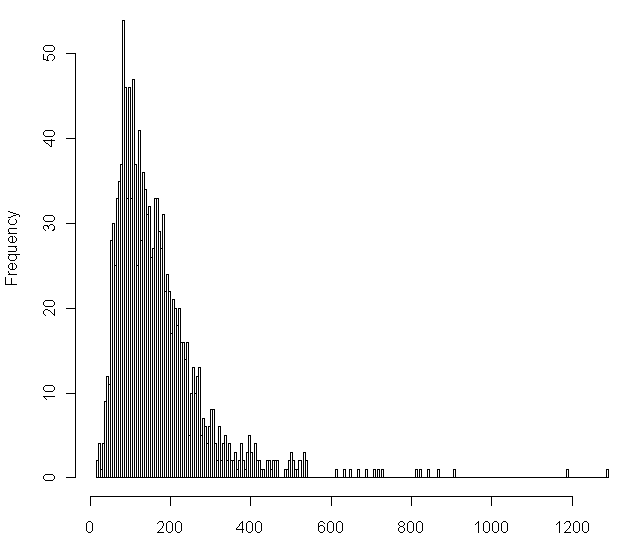 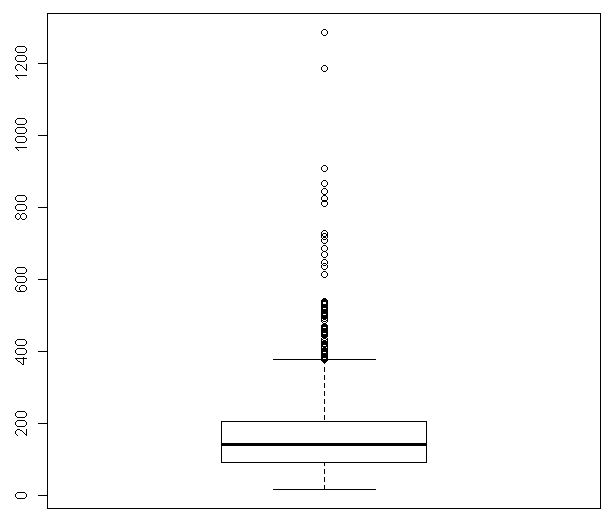 Rechtsschiefe Verteilung
Niedrigster Wert (ohne Ausreißer)
Zur Überprüfung von Voraussetzungen (Normalverteilungsannahme)
Maßzahlen für Lage und Streuung
Überblick über Schätzer für Lokalisation und Genauigkeit:
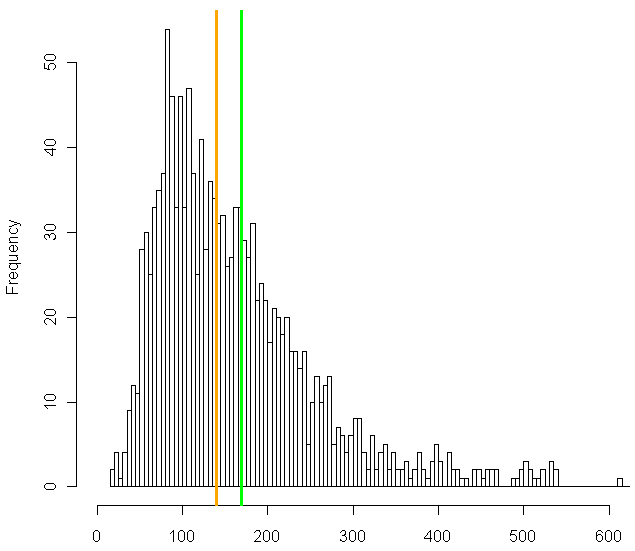 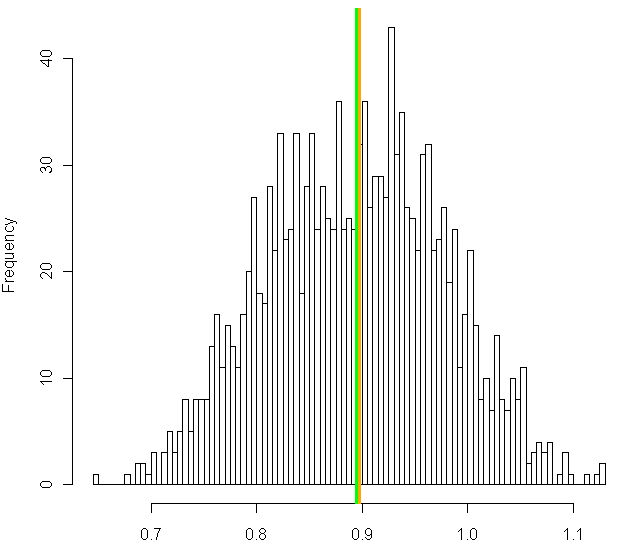 Symmetrische, annähernd    normalverteilte Variable
Rechtsschiefe Verteilung
Mittelwert = 0.894
Mittelwert = 169
Median = 0.897
Median = 140
Unterschied sd, se, KI?
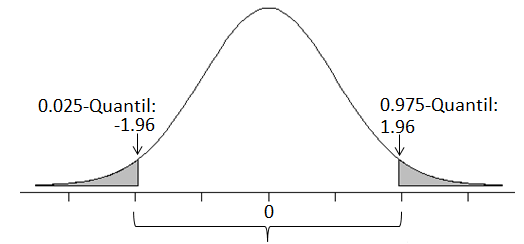 95% der Beobachtungen
Beispiel für 95%-Konfidenzintervalle
Wie groß ist der österreichische Mann, der im Jahr 1993 geboren wurde?  
Annahme: Wir kennen die “Wahrheit” (Mittelwert = 182 cm, sd=7)
Simulation: 2 Experimente mit je 100 Stichproben







In nur 5 der Stichproben-KIs ist der wahre Mittelwert nicht enthalten
In der Realität: 1 Stichprobe  1 KI  wahrer Wert enthalten oder nicht 
Je kleiner n, desto breiter das Konfidenzintervall
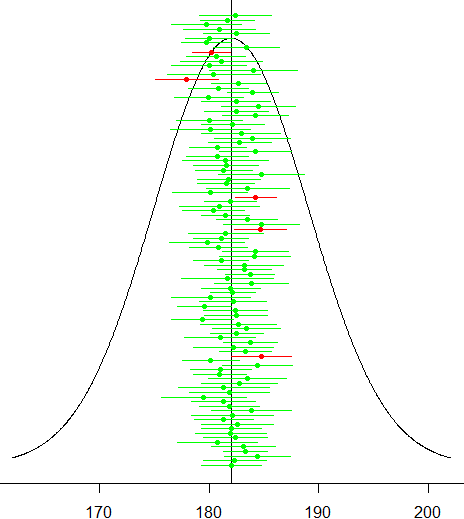 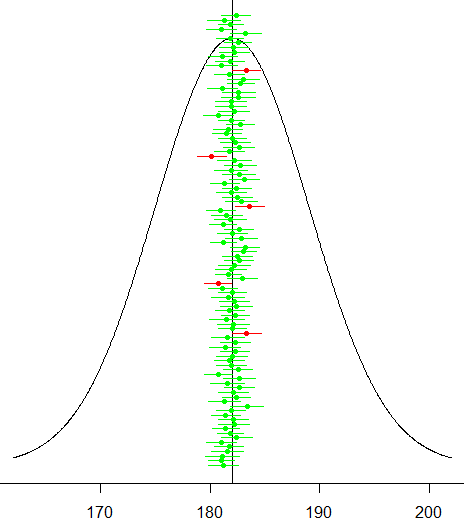 Experiment 1: je n=100
Experiment 2: je n=20
Die Prinzipien eines statistischen Tests
Formulierung der Statistischen Hypothese:
Nullhypothese H0: Die konservative Hypothese, die man verwerfen will 
Alternativhypothese H1: Die Hypothese, die man beweisen will
Mögliche Entscheidungen für statistische Tests:







Fehler 1. und 2. Art können nicht simultan minimiert werden
Statistische Tests sind so konstruiert, dass die Wahrscheinlichkeit  für den Fehler 1. Art nicht größer ist als das Signifikanzniveau a
Vergleich von Lagemaßen zwischen Gruppen
Nullhypothese H0: Die Lagemaße der Gruppen unterscheiden sich nicht
Alternativhypothese H1: Die Lagemaße der Gruppen unterscheiden sich
Wann ist ein statistischer Test signifikant?
Signifikanzniveau / α-Fehler: Wahrscheinlichkeit, die Nullhypothese zu verwerfen, obwohl die Nullhypothese wahr ist (in der Grundpopulation)
Der Test ist signifikant, wenn: p-Wert < a (meist: a = 5% ≙ 0.05)
P-wert: Wahrscheinlichkeit, mir der das Ergebnis einer Stichprobe zustande kommen kann, wenn die Nullhypothese H0 gilt.
Je kleiner p, desto eher sprechen die Daten gegen die Nullhypothese
Interpretation des p-Wertes
Beispiel: p-Wert=0.05  (p-Wert=0.001)
Interpretation: Wiederholt man die Studie 100-mal (d.h. man zieht 100 Stichproben), dann erhält man nur in 5 von 100 (1 von 1000) Fällen rein aus Zufall ein Ergebnis wie in der vorliegenden Stichprobe (oder noch extremer, d.h. es spricht noch mehr gegen die Nullhypothese), wenn in Wahrheit die Nullhypothese vorliegt.

Wenn der p-Wert sehr klein ist, liegt einer dieser zwei Szenarien vor:
Die Nullhypothese ist trotzdem wahr, aber die gezogene                                            Stichprobe ist außergewöhnlich (rein aus Zufall)
Die Nullhypothese ist falsch
Multiples Testen
Beispiel: 10 unabhängige genetische Varianten sollen daraufhin getestet werden, ob deren seltene Allele bei Diabetikern häufiger vorkommen als bei Nicht-Diabetikern  10 unabhängige Tests.
10 Tests zu Signifikanzniveau α=5% 
Wahrscheinlichkeit, dass mindestens einer der zehn Tests fälschlicherweise für H1 entscheidet: 1-(1-0.05)10 = 0.4
Bei mehreren gleichwertigen unabhängigen Tests (z.B. Korrelationsmatrix, Vergleich mehrerer Medikamente mit Placebo etc…):
		Korrektur für multiples Testen notwendig

Möglichkeit 1: Bonferroni-Korrektur:  p-Wert < a/(Anzahl der Tests) 
	z.B.: bei 10 Tests: Erst signifikant, wenn p < 0.005

Möglichkeit 2: Post-hoc Tests im Anschluß an eine ANOVA
	z.B.: ANOVA zwischen 5 Gruppen ergibt ein signifikantes Ergebnis
	 Post-hoc Test für alle 10 paarweise Gruppenvergleiche
Graphische Darstellung für Gruppenvergleiche
Beispiel 1: In einem Knockout-Experiment soll untersucht werden, welchen Einfluß ein Gen auf das Gewicht hat  Unterscheidet sich das Gewicht (in g) zwischen den Wildtyp (WT)- und Knockout (KO)-Mäusen?  H0: MeanWT = MeanKO, H1: MeanWT ≠ MeanKO








Statistischer Test: Wilcoxon-Test  p = 0.024
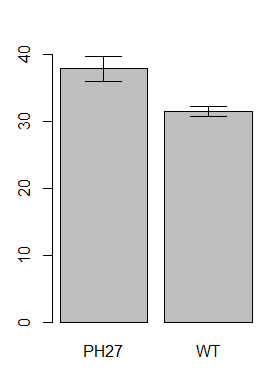 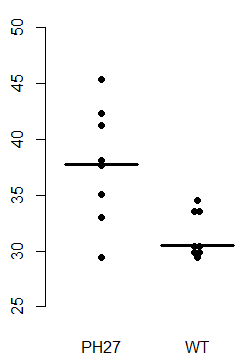 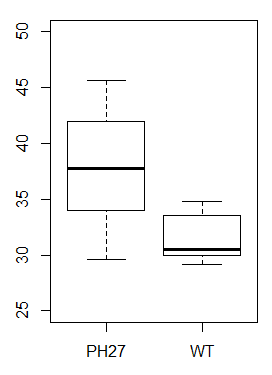 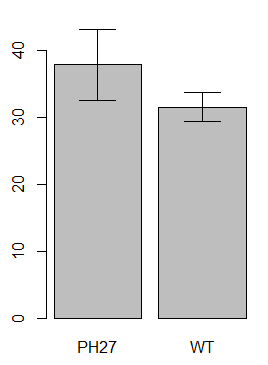 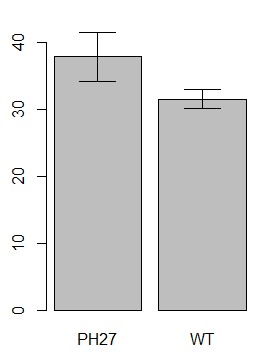 KO              WT
KO              WT
KO              WT
KO              WT
KO              WT
Graphische Darstellung für Gruppenvergleiche
Beispiel 2: Es wird vermutet, dass das seltene Allel eines genetischen Polymorphismus mit einer Senkung eines Biomarkers einhergeht 
H0: MeanCC = MeanCT  = MeanTT, H1: MeanWT ≠ MeanKO ≠ MeanTT








Statistischer Test: ANOVA  p = 1.63x10-10
Tukeys post-hoc Test: 
CC vs CT: p<0.001; CC vs. TT: p=0.029; CT vs. TT: p=0.4
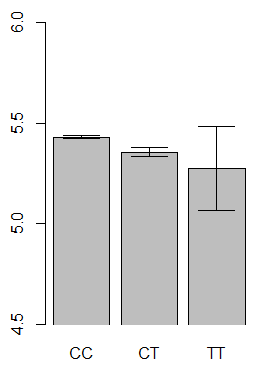 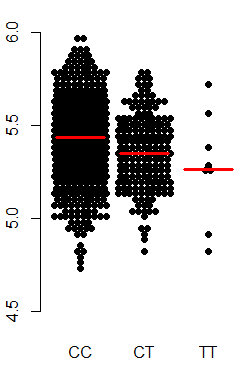 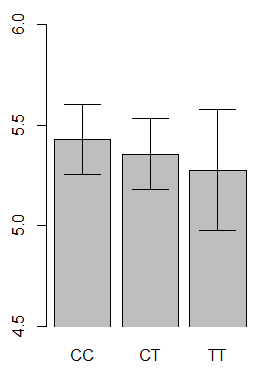 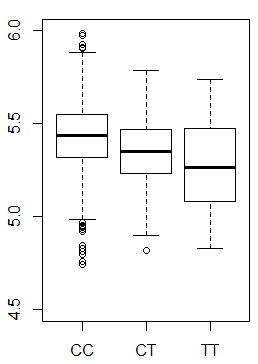 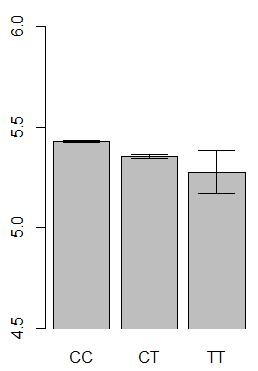 n=1431    261       8
Graphische Darstellung für Gruppenvergleiche
Kann aufgrund von Konfidenzintervallen oder Fehlerbalken auf Signifikanz geschlossen werden?

Faustregel (nur bei annähernd gleicher Gruppengröße):
Sind 2 kategorielle Variablen unabhängig?
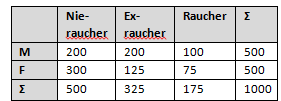 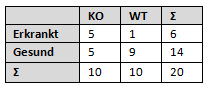 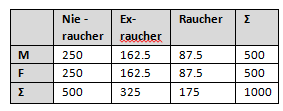 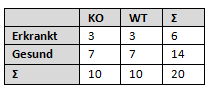 Korrelation zweier kontinuierlicher Variablen
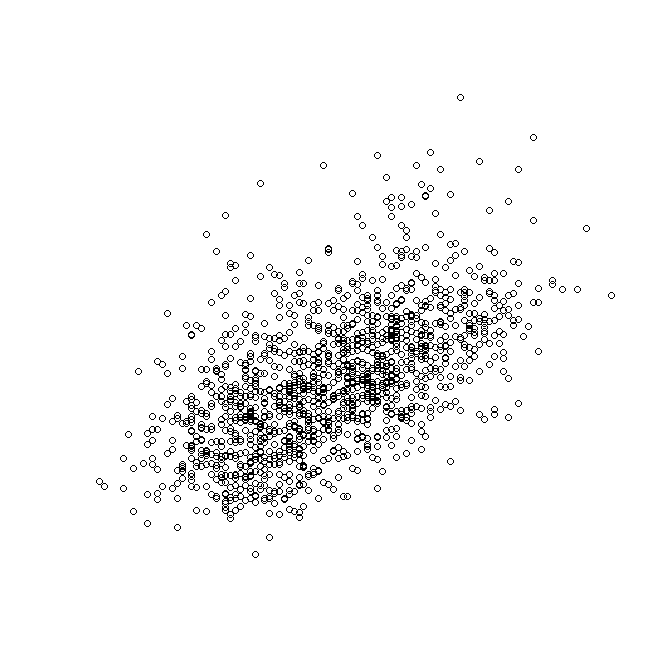 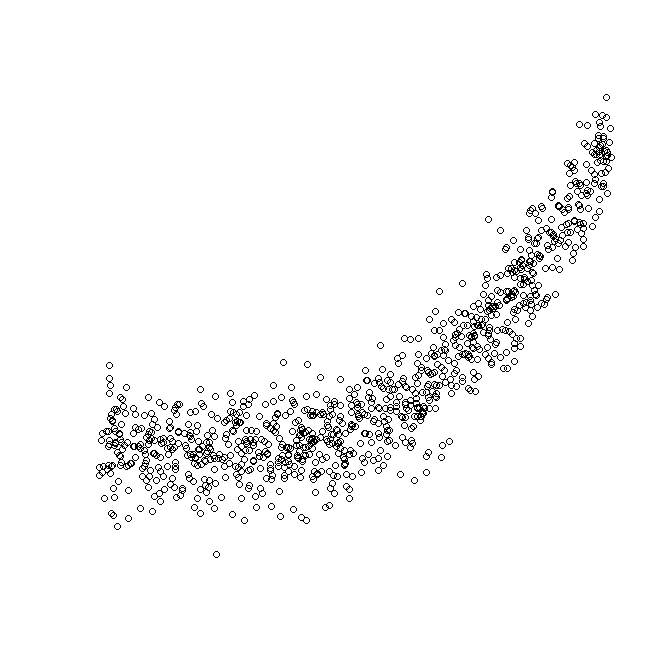 Positive Korrelation: r > 0
Achtung: Es gibt eine Struktur in den Daten




Aber: Korrelationskoeffizient  nicht dafür geeignet
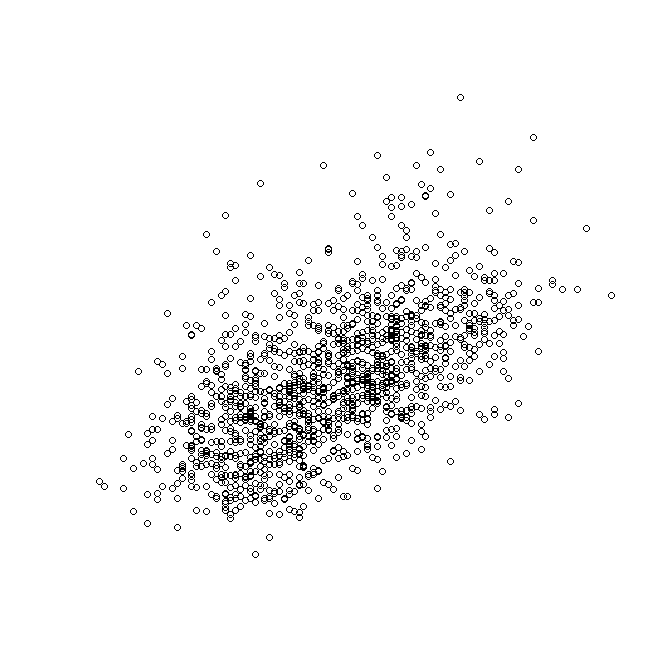 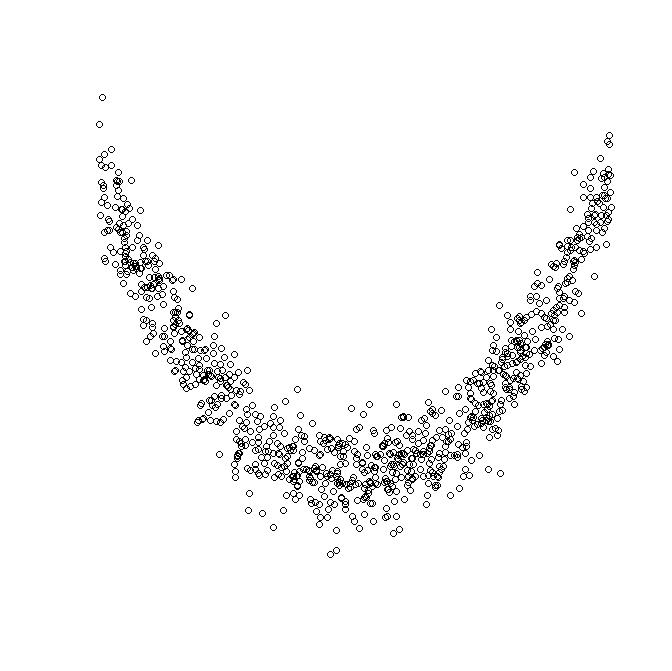 Keine Korrelation: r ~ 0
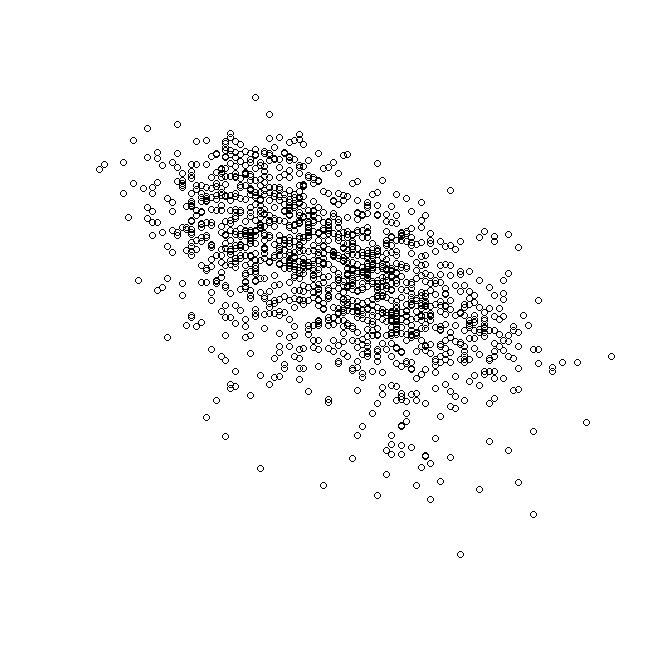 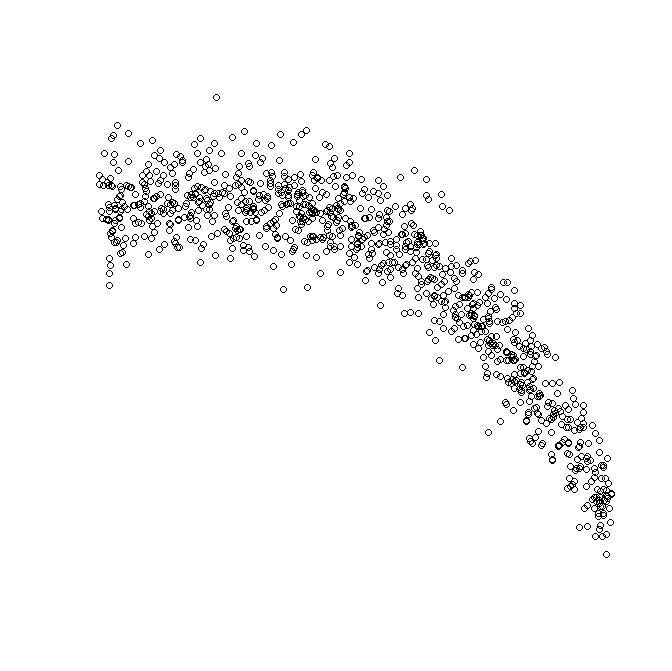 Negative Korrelation: r < 0
Korrelation zweier kontinuierlicher Variablen
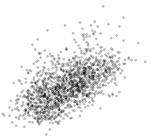 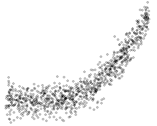 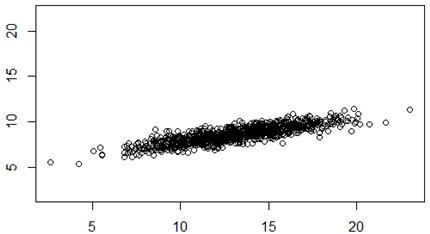 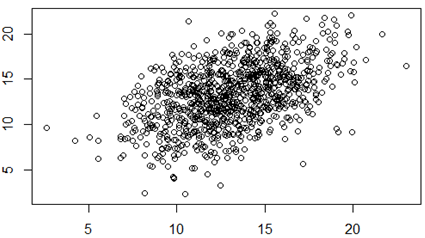 r = 0.82
r = 0.53
Stärke des Korrelations-koeffizienten:
Kleinere Effektstärke (Steigung), aber Anpassung an eine mögliche gerade Linie sehr gut.
Größere Effektstärke (Steigung), aber Anpassung an eine mögliche gerade Linie nicht perfekt.
Statistische Regressionsmethoden
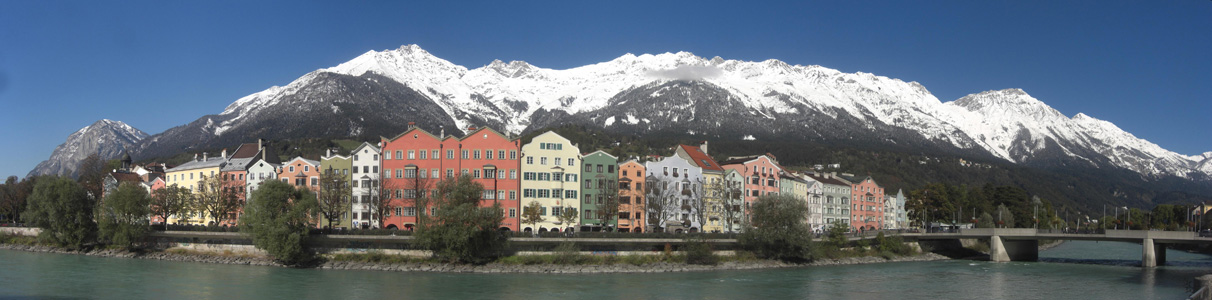 Regressionsmodelle
Eine (mehrere) erklärende Variablen   Eine abhängige Variable
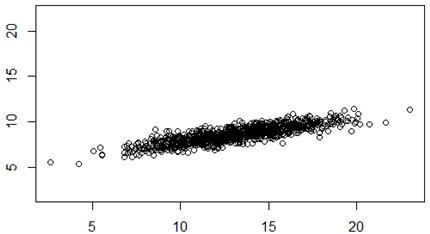 Vorteile zu Hypothesentests:
Abschätzung über Effektstärke / Risikomaße (Odds Ratio , Hazard Ratio)
Simultane Einbeziehung mehrerer Variablen
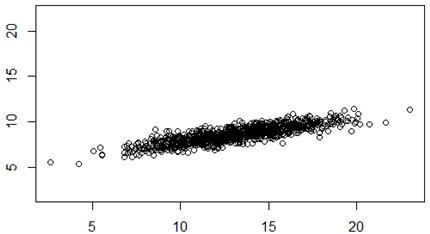 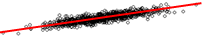 Lineare Regression
Modelliert den Zusammenhang zwischen zwei (oder mehr) Variablen:
Was ist die erklärende, was die abhängige Variable?  vorher festlegen 
Inwieweit steigt/fällt die Variable y (Steigung    ), wenn x um 1 steigt ?

Wann ist der Zusammenhang signifikant?
Nullhypothese H0: b = 0
Alternativhypothese H1: b ≠ 0
Signifikant, wenn p < Signifikanzniveau


Wenn a und b geschätzt wurde  Prädiktion möglich
b
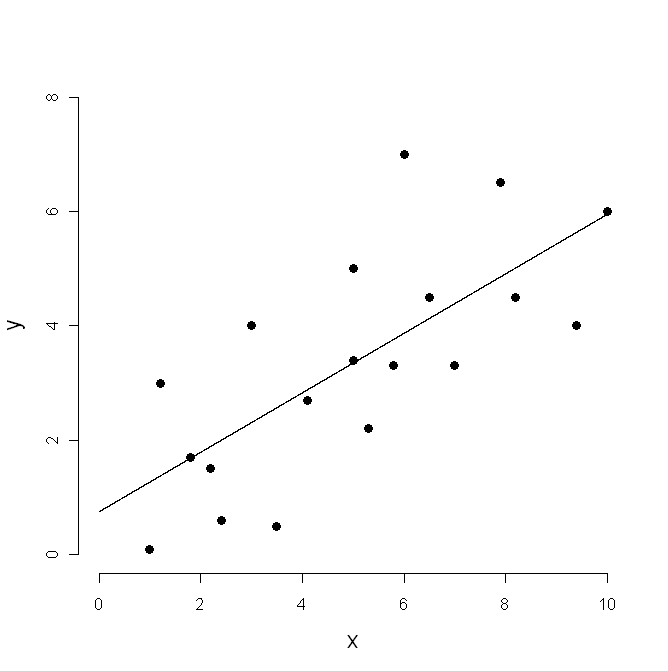 b
a
21
Lineare Regression
Welche Linie ist die beste Regressionsgerade? 
   ist der i-te beobachtete Wert der Y-Variable für einen bestimmten Wert xi 
   ist der durch das Modell vorhergesagte Wert:        = a + b*xi
Residuen: 
Alle Residuen = 0:  Jeder Punkt (xi, yi) würde auf der Regressiongeraden liegen



Kleinste-Quadrate Methode: 
      Minimiert
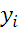 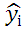 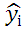 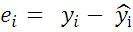 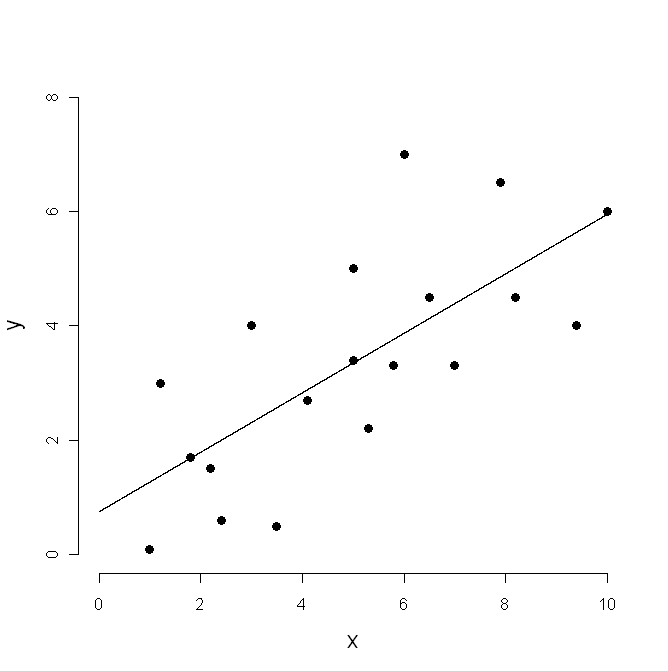 Residuen
beobachtete
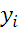 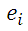 „gefittete“
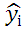 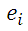 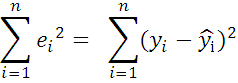 Lineare Regression: Beispiel
Fragestellung: Hängt die Tiefschlafzeit bei Kindern vom Medienkonsum ab?
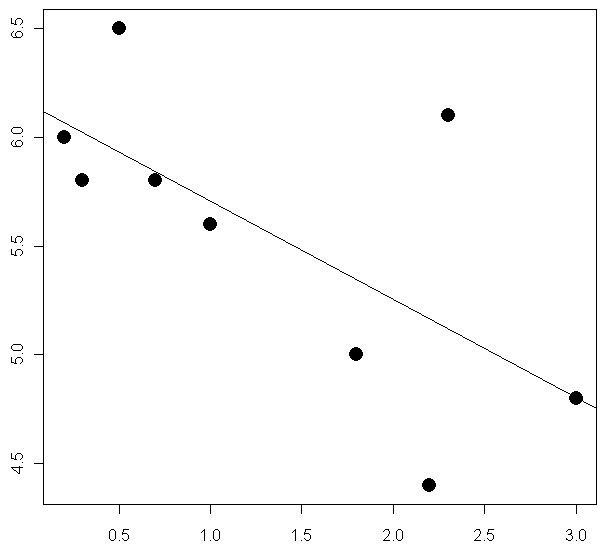 y: Tiefschlafzeit
x: Medienkonsum pro Tag in h
Aus dem Modell geschätzt: a = 6.16, b = -0.45
Vorhergesagte Tiefschlafzeit für 2 h Medienkonsum?   6.16+2*(-0.45)=5.26
Ist dieser Zusammenhang signifikant? p=0.048 oder 95%KI=[-0.90, -0.01]
<0.05
0 nicht in KI enthalten
Problem der Störgrößen (Confounder)
Beispiel für Confounding:
Anzahl der Störche
Beobachtete Korrelation
Geburtenrate
Ist die Anzahl der Störche tatsächlich kausal für die Geburtenrate?
Das würde heißen: 
Erhöht man die Anzahl der Störche  Geburtenrate erhöht sich
Problem der Störgrößen (Confounder)
Beispiel für Confounding:
Anzahl der Störche
Korrelation
Soziale Faktoren (Land-Stadt-Faktor)
Beobachtete Korrelation
Kausaler Zusammenhang
Geburtenrate
Adjustierung für Land-Stadt-Faktor  Beobachtete Korrelation verschwindet 
Land-Stadt-Faktor ist Confounder für die Assoziation Störche Geburten
In Realität: Confounding nicht so offensichtlich / Confounder nicht bekannt
Vermeidung von Confounding: 
Im Vorfeld vermeiden durch Studienplanung
Bekannte Confounder miteinbeziehen / adjustieren:
 Multiples Regressions-Modell:  y = a + b1x1 + b1x2 + b1x3 + …. + e
Warum adjustieren?
Potentielles Confounding berücksichtigen
Reduzieren der Residualvarianz
Mögliches Szenario:
Beispiel:
Andere mit outcome korrelierte Variablen
Interessierende erklärende Variable
Geschlecht
Alter
Genetische Variante
Outcome variable
Diabetes
Mehrere Variablen, die alle unabhängig voneinander zum Outcome beitragen
Gesamtvarianz:

Reduzierung der Residualvarianz  Erhöht Präzision/Power des Modells
 Möglichst alle bekannten Faktoren, die die Outcome-Variable beeinflussen, in das Model aufnehmen
Die durch das Modell erklärte Varianz
Residualvarianz
26
Beispiel „Tiefschlafstudie“
Fragestellung: Hängt die Tiefschlafzeit bei Kindern vom Medienkonsum ab?
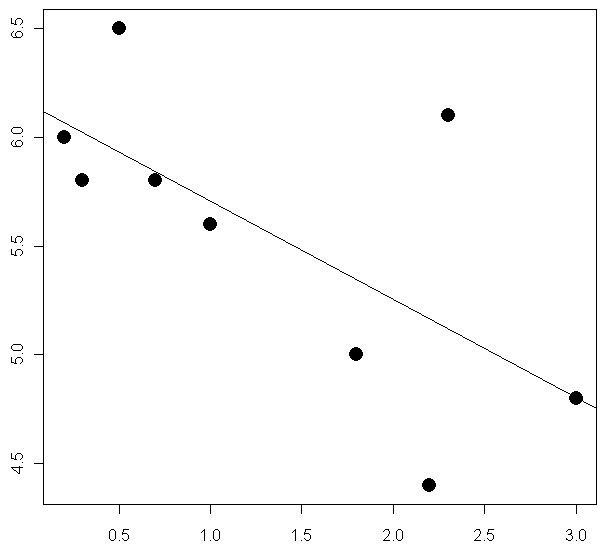 Mögliche Confounder:
Geschlecht 
Alter
Körperliche Aktivität
Sozialer Status der Familie und damit zusammenhängende Faktoren (z.B. Ernährung)
y: Tiefschlafzeit
x: Medienkonsum pro Tag in h
Voraussetzungen lineares Regressionsmodell
Normalverteilung der Residuen 
Varianz von y hängt nicht von x ab 

Residuen sind unabhängig                                                               (nicht der Fall bei Multicenter-Studien oder Mehrfachmessungen!)

Linearer Zusammenhang zwischen x und y

Für multiples Regressionsmodell: Vermeiden                                     von Multikollinerität (erklärende Variablen                                               dürfen nicht zu sehr miteinander korrelieren)

Außerdem zu überprüfen: Keine Ausreißer
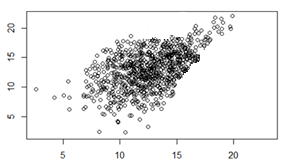 so nicht:
 Evtl Transformation der Variablen
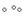 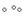 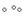 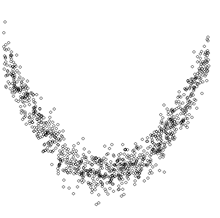 so nicht:
 Nichtlineare Regression
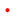 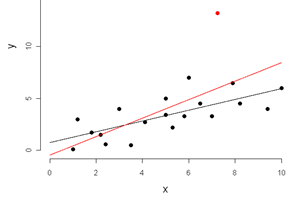 Effektgrößen anderer Regressionsmodelle
Generalisiertes lineares Modell  Verallgemeinerung des linearen Modells
Beispiele: